Duomenų struktūrosir algoritmai
5 paskaita


2018-03-07
5 paskaitos tikslas
Išanalizuoti rikiavimo algoritmų pseudokodus.
Įvertinti rikiavimo algoritmų sudėtingumus.
Suprasti rikiavimo algoritmų eigos vizualizacijas.
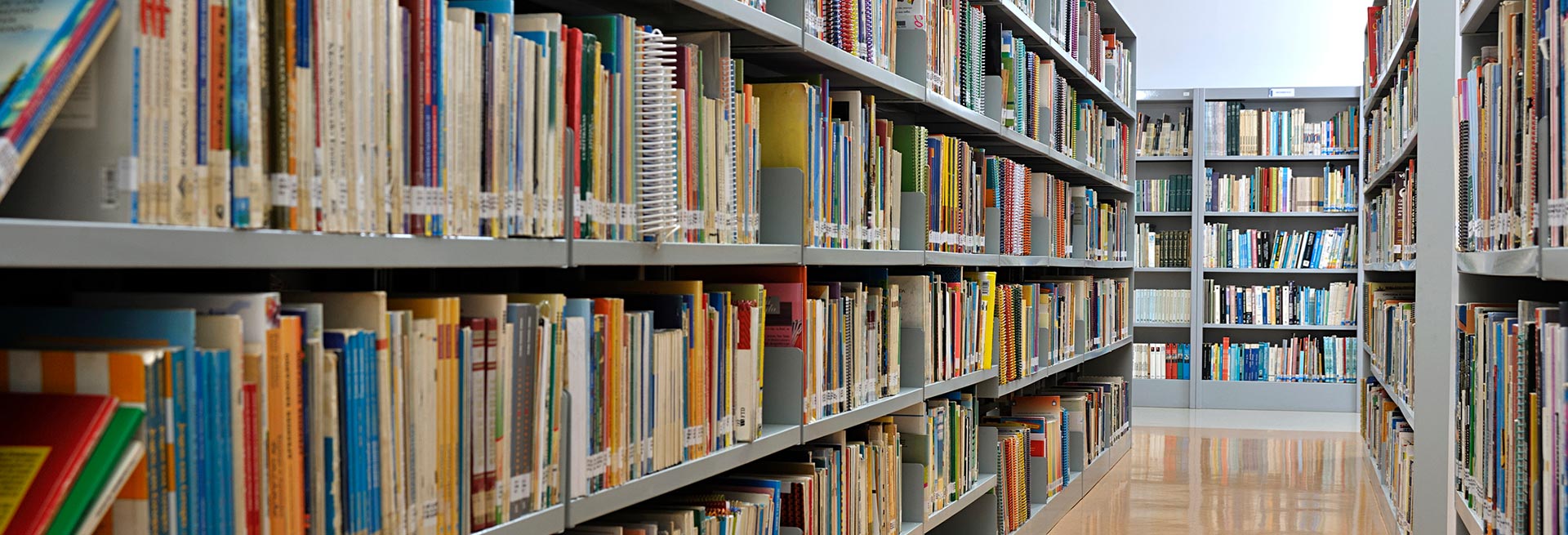 Rikiavimo algoritmai ir jųsudėtingumai gali būti įvertinti
Pagal sąrašo elementų palyginimų skaičių.
Pagal sąrašo elementų sukeitimų skaičių.
Pagal vidinės atminties naudojimą.
Pagal išorinės atminties naudojimą (external sorting).
Pagal iškviestų rekursijų skaičių.
Pagal stabilumą (rikiavimo algoritmas yra stabilus, jei sąrašo elementai su tomis pačiomis reikšmėmis prieš rikiavimą išsidėsto ta pačia tvarka po rikiavimo tarpusavio atžvilgiu).
Pagal pritaikomumą (pavyzdžiui, bubble sort ar quick sort algoritmuose galima pridėti papildomas sąlygas, kurios pagerina sudėtingumą).
Pagal nuskaitymų ir įrašymų skaičių tekstiniame faile (pavyzdžiui, external sorting).
Išrinkimo algoritmas (angl. Selection sort)
Algoritmo sudėtingumas
(pagal palyginimų skaičių):
SELECTION-SORT(A)
1.   n ← length(A)
2.   for j ← 0 to n – 2 do
3.      smallest ← j
4.      for i ← j + 1 to n – 1 do
5.         if A[ i ] < A[smallest] then
6.            smallest ← i
7.      swap(A[ j ] , A[smallest])
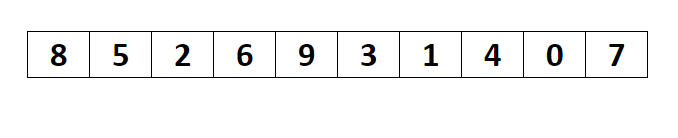 GeeksforGeeks vizualizacija:
https://www.youtube.com/watch?v=xWBP4lzkoyM
Išrinkimo algoritmo sudėtingumas
Burbuliuko algoritmas (angl. Bubble sort)
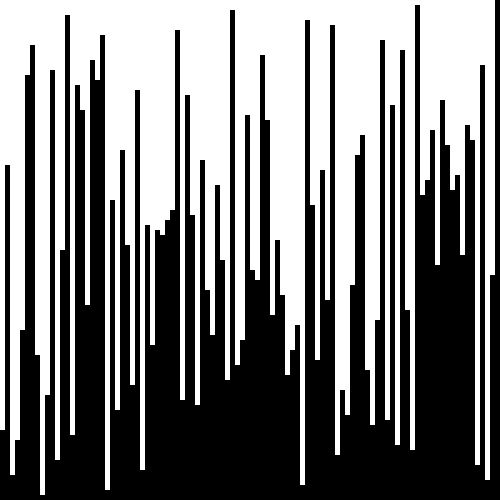 BUBBLE-SORT(A):
1.    n ← length(A)
2.    for i ← 0 to n – 1 do
3.        swapped ← False
4.        for j ← 0 to n – i – 1 do
5.            if A[ j ] > A[ j + 1 ] then
6.                swap(A[ j ], A[ j + 1 ])
7.                swapped ← True
8.        if swapped = False then
9.            break
GeeksforGeeks vizualizacija:
https://www.youtube.com/watch?v=nmhjrI-aW5o
Burbuliuko algoritmo sudėtingumas
Įterpimo algoritmas (angl. Insertion sort)
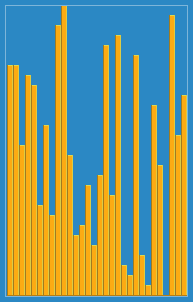 INSERTION-SORT(A):
1.    n ← length(A)
2.    for i ← 1 to n – 1 do
3.        key ← A[ i ]
4.        j ← i – 1
5.        while j ≥ 0 and key < A[ j ] do
6.                A[ j+1 ] ← A[ j ]
7.                j ← j – 1
8.        A[ j+1 ] ← key
GeeksforGeeks vizualizacija:
https://www.youtube.com/watch?v=OGzPmgsI-pQ
Įterpimo algoritmo sudėtingumas
Rikiavimas Šelo metodu (angl. Shell sort)
SHELL-SORT(A):
1.    n ← len(A)
2.    gap ← [ n / 2 ] # sveikoji dalis
3.    while gap > 0 do
4.        for i ← gap to n – 1 do
5.            temp ← A[ i ]
6.            j ← i
7.            while  j ≥ gap and A[ j – gap ] > temp do
8.                A[ j ] ← A[ j – gap ]
9.                j ← j – gap
10.          A[ j ] ← temp
11.      gap ← [ gap / 2 ]
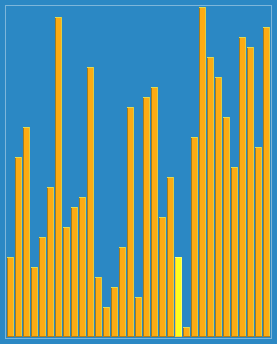 Galimi tarpo parinkimai:
gap ← [ n / 2k ]	 (Shell, 1959),
gap ← 2 * [ n / 2k+1 ] + 1	(Frank & Lazarus, 1960).
GeeksforGeeks vizualizacija:
https://www.youtube.com/watch?v=SHcPqUe2GZM
Dar daugiau galimų tarpų...
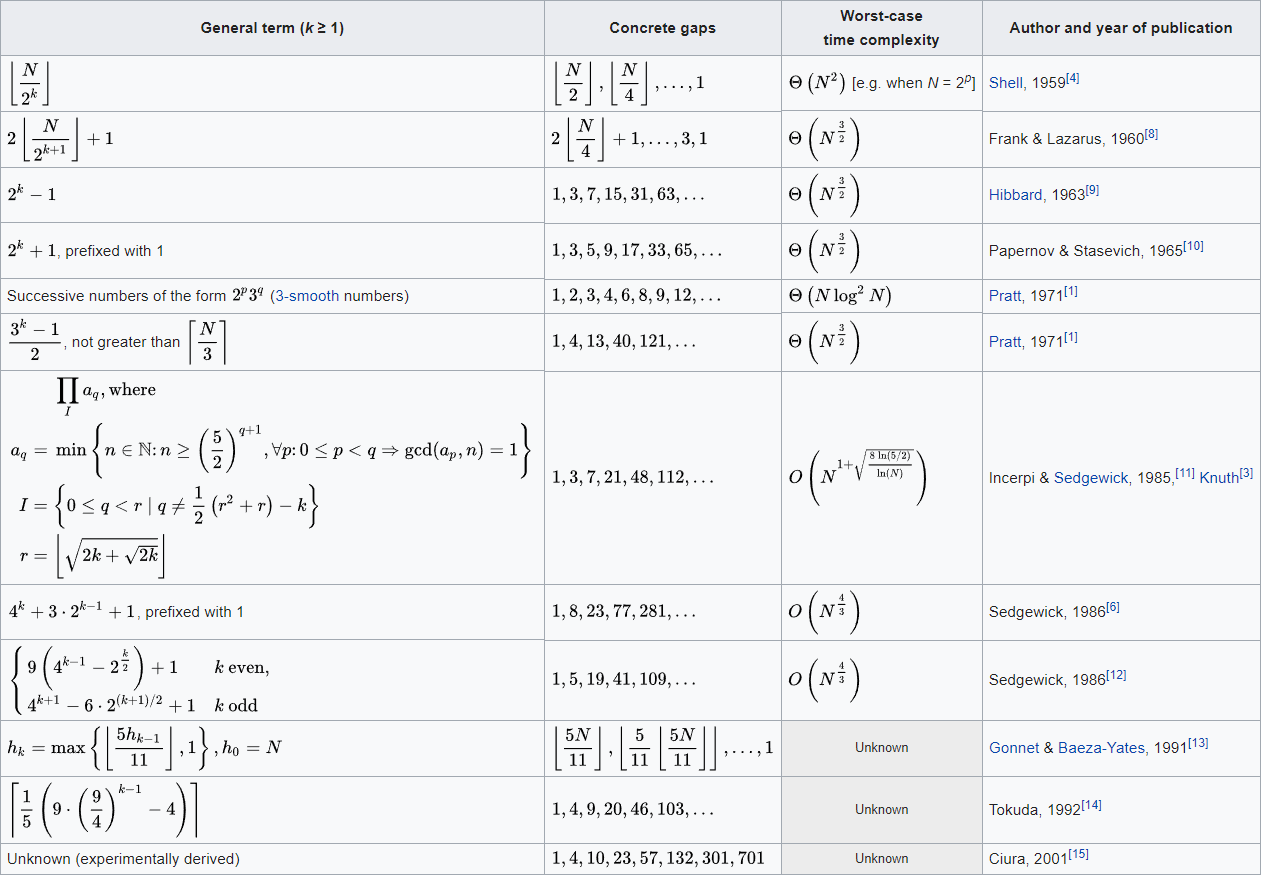 Šaltinis: https://en.wikipedia.org/wiki/Shellsort
Šelo rikiavimo algoritmo sudėtingumas
Blogiausiu atveju: O(n log2n),
Geriausiu atveju: O(n),
Vidutiniu atveju: priklauso nuo tarpų parinkimo
(vidutiniškai ~O(n log n) arba ~O(n1,2)).

Vidinės atminties naudojimas blogiausiu atveju: O(n).

Ar algoritmas stabilus? – NE
Spartaus rikiavimo algoritmas (angl. Quick sort)
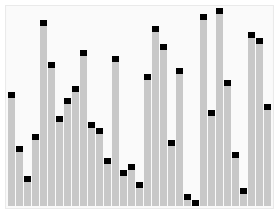 PARTITION(A, low, high):
1.    i ← (low – 1)
2.    pivot ← A[high]
3.    for j ← low to high – 1 do
4.        if A[ j ] ≤ pivot then
5.            i ← i + 1
6.            swap(A[ i ], A[ j ])
7.    swap(A[ i + 1 ], A[high])
8.    return (i + 1)

QUICK-SORT(A, low, high): # iš pradžių low = 0, high = length(A) – 1
1.    if low < high then
2.        pi ← PARTITION(A, low, high)
3.        QUICK-SORT(A, low, pi – 1)
4.        QUICK-SORT(A, pi + 1, high)
GeeksforGeeks vizualizacija:
https://www.youtube.com/watch?v=PgBzjlCcFvc
Spartaus rikiavimo algoritmo sudėtingumas
Blogiausiu atveju: O(n2),
Geriausiu atveju: O(n log n),
Vidutiniu atveju: O(n log n).

Vidinės atminties naudojimas blogiausiu atveju: O(1).

Ar algoritmas stabilus? – TAIP ir NE (priklauso nuo realizacijos, t. y. pivot kintamojo elgsenos)
Sąlajos rikiavimas (angl. Merge sort)
MERGE(A, l, m, r): # sujungia posąrašius A[l .. m] ir A[m+1 .. r] į išrikiuotą sąrašą A[l .. r] 
1.    n1 ← m – l + 1
2.    n2 ← r – m
3.    L ← [0 .. n1 – 1] # naujas masyvas
4.    R ← [0 .. n2 – 1] # naujas masyvas
5.    for i ← 0 to n1 – 1 do
6.        L[ i ] ← A[ l + i ]
7.    for j ← 0 to n2 – 1 do
8.        R[ j ] ← A[ m + 1 + j ]
9.    i ← 0, j ← 0, k ← l
10.  while i < n1 and j < n2 do
11.      if L[ i ] ≤ R[ j ] then
12.           A[ k ] ← L[ i ]
13.           i ← i + 1
14.      else
15.           A[ k ] ← R[ j ]
16.           j ← j + 1
17.      k ← k + 1
18.  while i < n1 do
19.      A[ k ] ← L[ i ]
20.      i ← i + 1
21.      k ← k + 1
22.  while j < n2 do
23.      A[ k ] ← R[ j ]
24.      j ← j + 1
25.      k ← k + 1
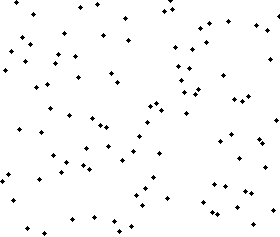 MERGE-SORT(A, l, r):
1.    if l < r do
2.        m ← [ (l + (r – 1)) / 2 ] # sveikoji dalis
3.        MERGE-SORT(A, l, m)
4.        MERGE-SORT(A, m + 1, r)
5.        MERGE(A, l, m, r)
GeeksforGeeks vizualizacija:
www.youtube.com/watch?v=JSceec-wEyw
Sąlajos rikiavimo algoritmo sudėtingumas
Blogiausiu atveju: O(n log n),
Geriausiu atveju: O(n log n),
Vidutiniu atveju: O(n log n).

Vidinės atminties naudojimas blogiausiu atveju: O(n).

Ar algoritmas stabilus? – TAIP
Išorinis rikiavimas (angl. External sorting) (arba išorinis rikiavimas sujungimu)
Rikiavimo pavyzdys:
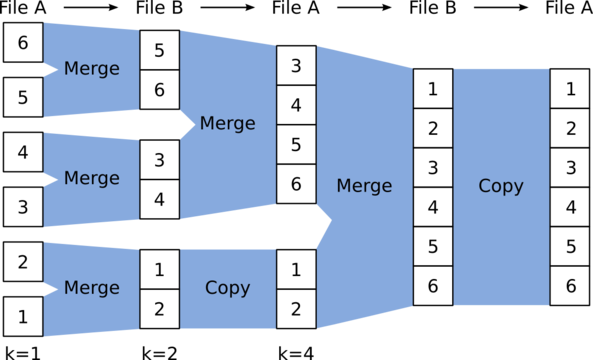 Išorinio rikiavimo algoritmo sudėtingumas
Blogiausiu atveju: ~O(n log n),
Geriausiu atveju: ~O(n log n),
Vidutiniu atveju: ~O(n log n).

Išorinio rikiavimo principas analogiškas sąlajos rikiavimui, tačiau algoritmo vykdymo laiką papildomai sąlygoja failų nuskaitymo ir įrašymo greitis.

Vidinės atminties naudojimas blogiausiu atveju: O(n).

Ar algoritmas stabilus? – TAIP
Piramidės rikiavimas (angl. Heap sort)
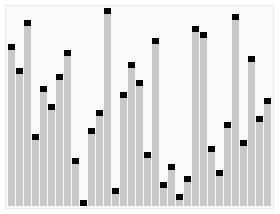 HEAPIFY(A, n, i):
1.    largest ← i
2.    l ← 2 * i + 1 # vaikas kairėje
3.    r ← 2 * i + 2 # vaikas dešinėje
4.    if l < n and A[ i ] < A[ l ] then
5.        largest ← l
6.    if r < n and A[largest] < A[ r ] then
7.        largest ← r
8.    if largest ≠ i then
9.        swap(A[ i ], A[largest])
10.      HEAPIFY(A, n, largest)
HEAP-SORT(A):
    n ← length(A)
    for i ← n downto 0 do
        HEAPIFY(A, n, i)
    for i ← n – 1 downto 1 do
        swap(A[ i ], A[ 0 ])
        HEAPIFY(A, i, 0)
GeeksforGeeks vizualizacija:
www.youtube.com/watch?v=MtQL_ll5KhQ
Piramidės rikiavimo algoritmo sudėtingumas
Blogiausiu atveju: O(n log n),
Geriausiu atveju: O(n log n),
Vidutiniu atveju: O(n log n).

Vidinės atminties naudojimas blogiausiu atveju: O(1).

Ar algoritmas stabilus? – NE
Skaitmeninis rikiavimas (angl. Radix sort)
COUNTING-SORT(A, exp1):
1.    n ← length(A)
2.    output ← [0 .. n – 1] # naujas masyvas
3.    count ← [0 .. 9] # naujas masyvas
4.    for i ← 0 to n – 1 do
5.        index ← A[ i ] / exp1
6.        count[ index % 10 ] ← count[ index % 10 ] + 1
7.    for i ← 1 to 9 do
8.        count[ i ] ← count[ i ] + count[ i – 1 ]
9.    i ← n – 1
10.  while i ≥ 0 do
11.      index ← A[ i ] / exp1
12.      output[ count[ index % 10] – 1] ← A[ i ]
14.      count[ (index) % 10 ] ← count[ (index) % 10 ] – 1
15.      i ← i – 1
16.  i ← 0
17.  for i ← 0 to n – 1 do
18.      A[ i ] ← output[ i ]
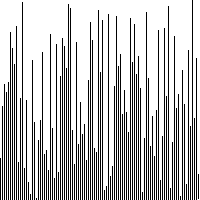 RADIX-SORT(A):
    max1 ← max(A)
    exp ← 1
    while max1 / exp > 0 do
        countingSort(A, exp)
        exp ← exp * 10
GeeksforGeeks vizualizacija:
https://www.youtube.com/watch?v=nu4gDuFabIM
Skaitmeninio rikiavimo algoritmo sudėtingumas
Blogiausiu atveju: O(n k),
Geriausiu atveju: O(n k),
Vidutiniu atveju: O(n k),

Čia k – maksimalus simbolių skaičius vienam elementui,
n – sąrašo ilgis.

Vidinės atminties naudojimas blogiausiu atveju: O(n k).

Ar algoritmas stabilus? – TAIP
Rikiavimo algoritmų vizualizacijos
Rikiavimo pavyzdžiai ir pseudokodo analizė:
https://www.youtube.com/watch?v=nmhjrI-aW5o&list=PLGvfHSgImk4bKYlXpzPVEN-ictZhrGK04


Didesnės apimties sąrašų rikiavimo vizualizacija:
www.youtube.com/watch?v=kPRA0W1kECg
Šaltiniai:
https://www.geeksforgeeks.org/sorting-algorithms/
http://panthema.net/2013/sound-of-sorting/
Ačiū už dėmesį.Klausimai?